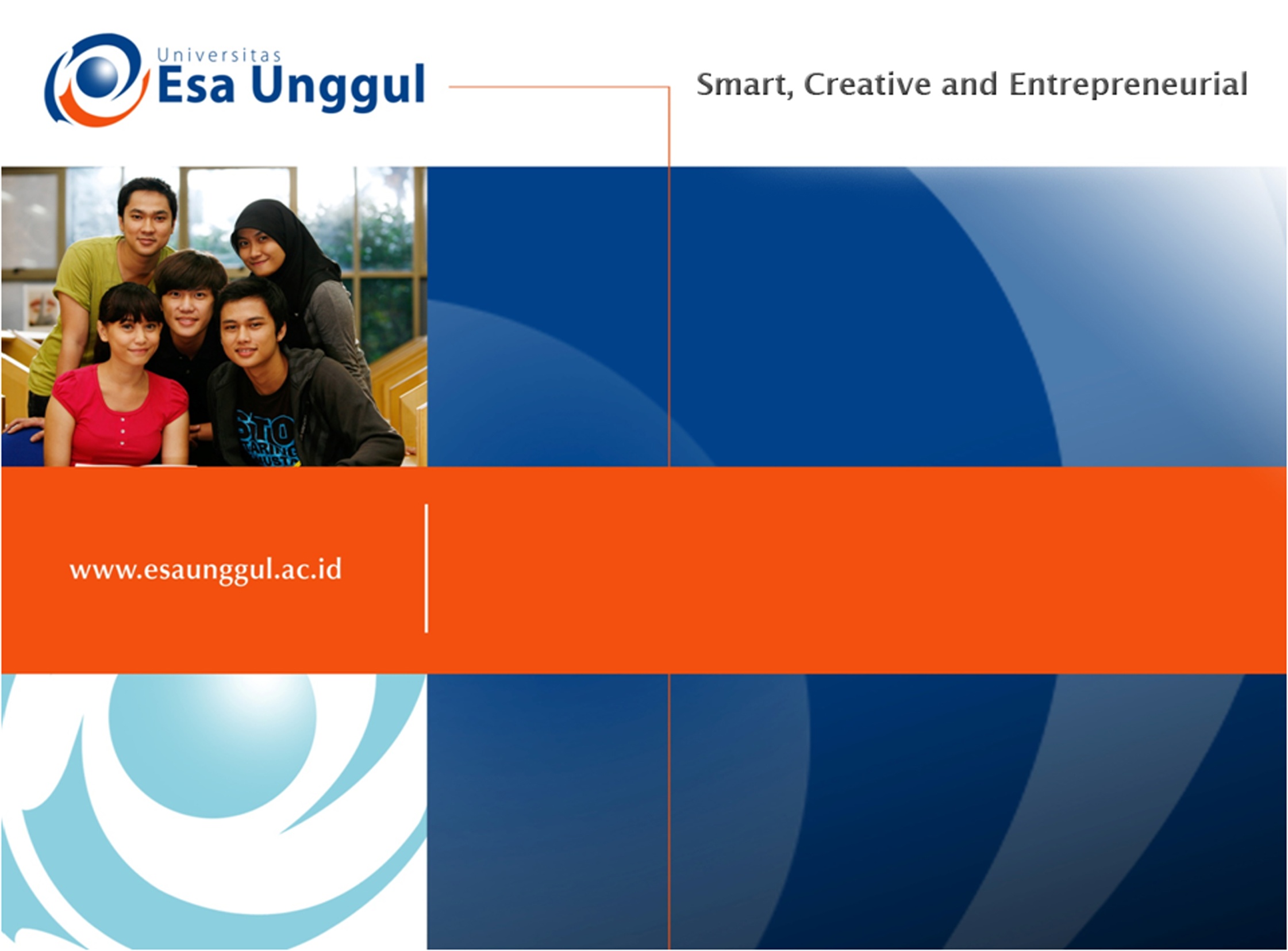 PERTEMUAN 10
	Metode analisis fishbone
SISWATI

PROGRAM STUDI  S1 MANAJEMEN INFORMASI KESEHATAN FAKULTAS ILMU-ILMU KESEHATAN 
UNIVERSITAS  ESA  UNGGUL
12/21/2017
1
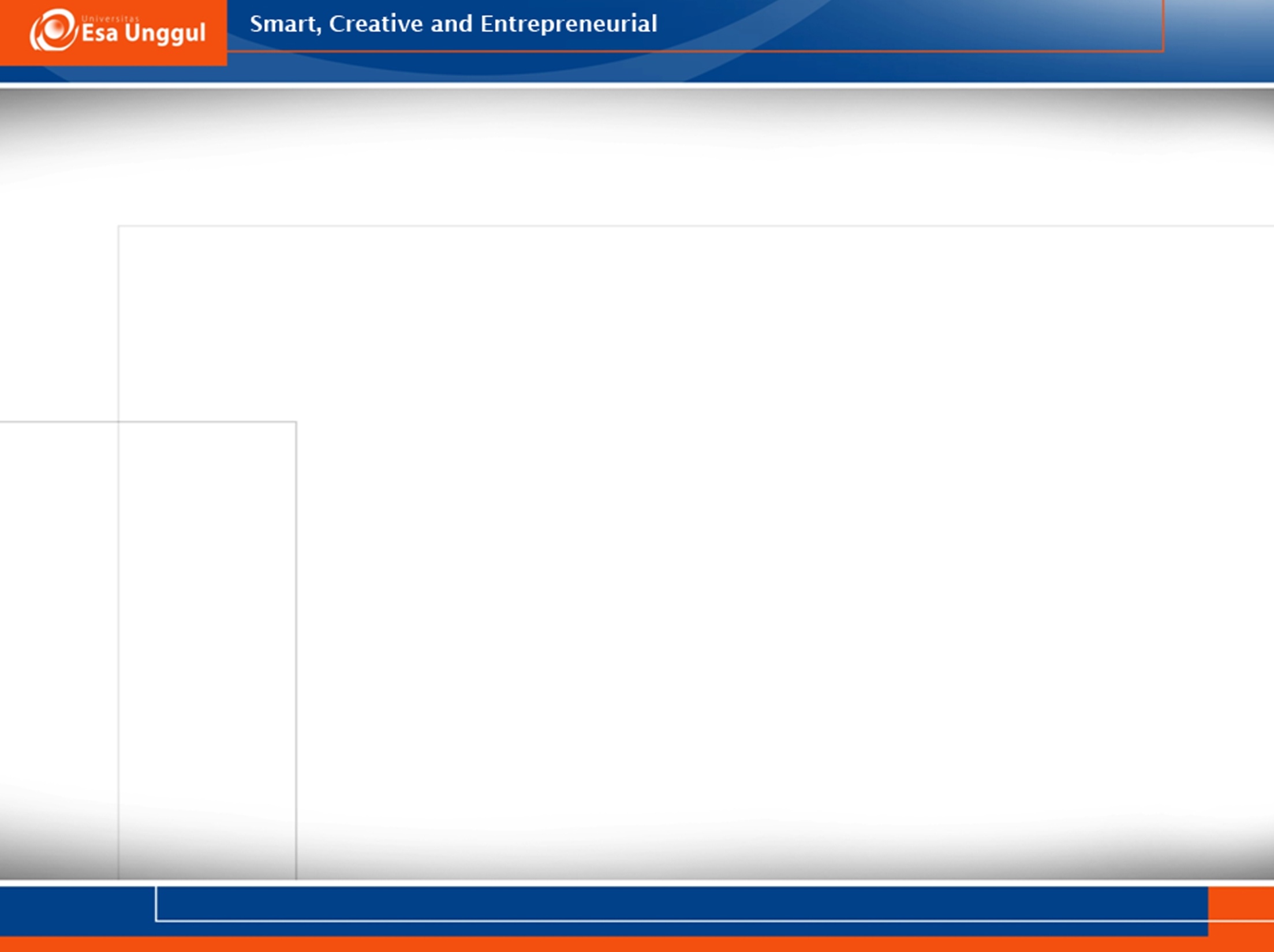 KEMAMPUAN YANG DIHARAPKAN
UMUM: 
	Mahasiswa mampu menggunakan metode analisis fishbone dalam peningkatan mutu di unit RMIK  

KHUSUSMEMAHAMI:
Metode analisis fishbone
Penugasan
12/21/2017
2
LANGKAH EVALUASI
Hasil monitoring dinilai Tim 2-3 orang
Catat masalah yg ditemukan
Susun masalah yg paling sering terjadi/terbanyakprioritas
sis-mik
12/21/2017
3
LANGKAH EVALUASI
Cari akar penyebab masalah
Bahas pemecahan masalah
Kesepakatan Tim: tindakan apa yg akan dilakukan
Buat rekomendasi
Dokumentasikan
Presentasikan
sis-mik
12/21/2017
4
DIAGRAM TULANG IKAN (Diagram Ishikawa)
Diagram sebab akibat
Ditemukan tahun 1943 diperkenalkan tahun 1953 oleh Dr. Kaoru Ishikawa
Alat pemecahan masalah dalam GKM peningkatan mutu di seluruh dunia
sis-mik
12/21/2017
5
DIAGRAM TULANG IKAN (Diagram Ishikawa)
Sebuah diagram yg menunjukkan hubungan antara karakteristik mutu dan faktor
sis-mik
12/21/2017
6
PEDOMAN
Identifikasi semua penyebab  brainstorming/curah pendapat berdasar fakta dan data
Tentukan dg tepat faktor penyebab utama, kedua, ketiga  jgn terbalik
Karakteristik yg diamati benar-benar nyata dan dapat diukurupayakan agar dapat diukur
sis-mik
12/21/2017
7
PEDOMAN
Faktor-faktor penyebab yg dikemukakan memungkinkan utk diperbaiki, jgn pilih yg sulit.
Prioritas dalam upaya perbaikan mutu
Selesaikan fakta-fakta dari penyebab ketiga (pada tulang kecil), yg akan memperbaiki faktor kedua memperbaiki pada faktor utama yg akan menyelesaikan masalah.
sis-mik
12/21/2017
8
ANALISA MASALAH
Cause and Effect (Fish Bone) Diagram
LINGKUNGAN
STAF
PERALATAN
MASALAH
PELANGGAN
PROSEDUR
sis-mik
12/21/2017
9
ANGKA KELENGKAPAN REKAM MEDIS  60 %
1
2
sis-mik
12/21/2017
10
FAKTOR PALING BERPENGARUH (UTAMA) MENJADI PENYEBAB
ANGKA KELENGKAPAN REKAM MEDIS  60 %
FAKTOR PALING BERPENGARUH (UTAMA) MENJADI PENYEBAB
3
sis-mik
12/21/2017
11
FAKTOR PALING BERPENGARUH (UTAMA) MENJADI PENYEBAB
MENGAPA TERJADI FAKTOR PENYEBAB UTAMA
ANGKA KELENGKAPAN REKAM MEDIS  60 %
MENGAPA TERJADI FAKTOR PENYEBAB UTAMA
FAKTOR PALING BERPENGARUH (UTAMA) MENJADI PENYEBAB
4
sis-mik
12/21/2017
12
Faktor paling berpengaruh (utama)menjadi penyebab
FAKTOR PALING BERPENGARUH (UTAMA) MENJADI PENYEBAB
Mengapa terjadi faktor penyebab utama
MENGAPA TERJADI FAKTOR PENYEBAB UTAMA
ANGKA KELENGKAPAN REKAM MEDIS  60 %
MENGAPA TERJADI FAKTOR PENYEBAB UTAMA
FAKTOR PALING BERPENGARUH (UTAMA) MENJADI PENYEBAB
5
sis-mik
12/21/2017
13
TABEL
sis-mik
12/21/2017
14
KUIS
Sebutkan langkah-langkah melakukan monitoring mutu
Apa yang harus dilakukan setelah menyusun profil indikator ?
Jika rekam medis lengkap 90 %, maka merupakan ......bagi unit RMIK.
Rekam medis lengkap dari ruang rawat sebagai output, maka sebagai .....di unit RMIK
Tenaga PMIK harus sesuai standar. Apa saja standar dimaksud ?
sis-mik
12/21/2017
15